Academic Misconduct, Academic Action, Discrimination, FERPA
Kelley Marsden
Office of General Counsel
August 16, 2018
Academic Misconduct
What is Academic Misconduct?
University Policy 6-400, Section 1(B)(2)
Cheating
Misrepresenting one’s work
Inappropriately collaborating
Plagiarism
Fabrication of information
Falsification of information
Helping another to commit academic misconduct
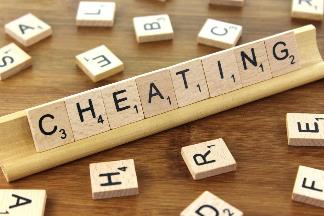 Policy and Process
Policy 6-400, Section V (Student Academic Conduct)
Expectation that students will engage in the “highest standards of academic conduct”
Faculty “shall” act on known misconduct
Others who discover “should” report
To faculty member
In writing
Within 30 business days of discovery
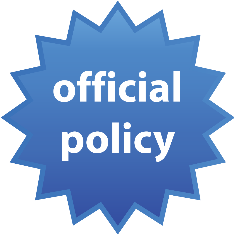 Policy and Process (informal)
Informal resolution
Faculty member reasonable efforts to discuss
Within 20 business days
Student opportunity to respond
Within 10 days, written notice of sanction and right to appeal
Possible sanctions 
Rewrite/retake assignment or exam
Failure of exam/assignment
Failure of the course
Policy and Process (informal)
Informal resolution
If no appeal, matter is done
Nothing reflected on transcript
Reporting
Failure of course reported to Chair and VP
Lesser sanction reported to Dean or Chair
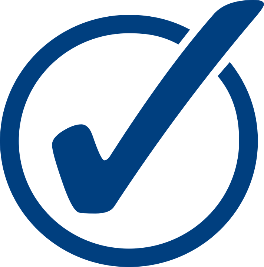 Policy and Process (formal)
Formal Resolution
When
If an appeal by the student
After one more attempt to discuss
Within 15 business days of sanction
If faculty member pushes for greater sanction
Suspension/dismissal from program/University
If Dean, Chair or VP think that a greater sanction is warranted
Multiple acts of misconduct
Policy and Process (formal)
Formal Resolution Process
Appeal or Complaint to College Academic Appeals Committee (AAC)
Response-Within 5 business days
The AAC
3 faculty members (2 in college, 1 out)
2 student peers (graduate/undergraduate)
A hearing if
Disputed issues of fact
Sanction includes dismissal
Policy and Process (the hearing)
Hearing—AAC makes recommendation
The Dean’s Decision
Any sanction short of suspension
For suspension/dismissal, recommendation to Senior VP
Appeals
To Senior VP (either party)
If VP decision to suspend/dismiss-to President
VP’s decision (or President’s) final
Policy and Process (dean’s decision/appeals)
The Dean’s Decision
Any sanction short of suspension
For suspension/dismissal, recommendation to Senior VP
Appeals
To Senior VP (either party)
If VP decision to suspend/dismiss-to President
VP’s decision (or President’s) final
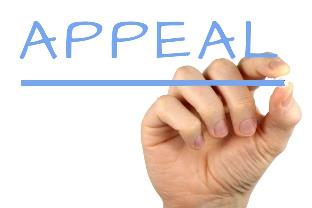 Policy and Process (reporting)
Reporting
To track/identify repeat offenders
To whom
Failure of course—Chair of home department and cognizant VP
Lesser sanction—Dean or Chair of home department
Supposed to be departmental policy
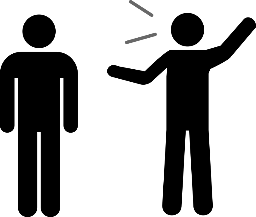 Policy and Process (transcript notation)
Notation on the Transcript
Only suspension, dismissal, revocation
 During suspension or up to 5 years
 Dismissal and revocation are permanent
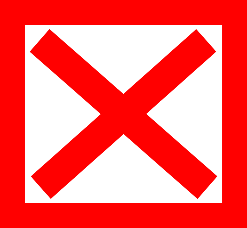 Resources
OGC regularly advises faculty, departments and committees
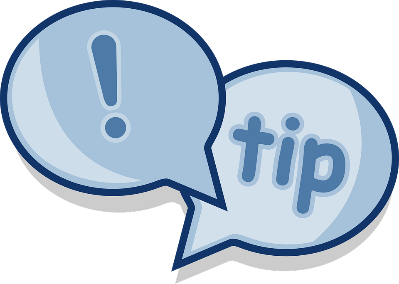 Faculty To Do List
Provide Clarity in Syllabus
Expectations regarding misconduct and sanctions
Expectations regarding collaboration
Expectations regarding plagiarism
Proper citation, etc.
If you learn of misconduct, take action
Attempt to informally resolve
Proceed with formal process if necessary
Get help from Associate Dean or OGC
Report findings of misconduct
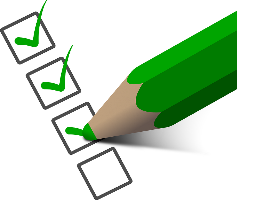 FAQ’s
What language should I use in my syllabus?
Don’t have to say “no cheating”, “no plagiarism”, etc.)
But doesn’t hurt to have a class discussion about what plagiarism is
Students from another country (and even students from the US) may not get it
Should set clear expectations for when and how students may work together
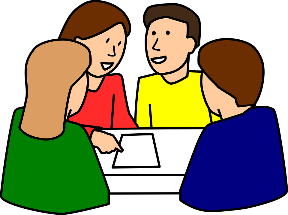 FAQ’s
If one student cheats off another, can I hold them both accountable?
Yes, as long as intentional
Whole range of sanctions can be applied to each
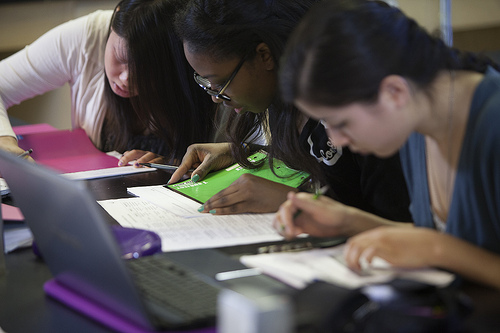 Academic Action/Appeals
Student Failing to Meet Academic Requirements
Address issues as soon as they come up
Identify deficiencies
Roadmap for Improvement
Identify Resources
Memorialize in writing
Follow up
Policy and Process
Policy 6-400, Section IV (Student Academic Performance)
Expectation is that students will “meet the academic requirements of a course” and “meet the academic requirements of the relevant discipline or program”
 “Academic Action”
Final grade in course, exam, project, or thesis/dissertation 
College/department decision to place student on academic probation, suspend, or dismissal for failure to meet academic standards
Policy and Process (cont.)
Informal resolution between faculty member and student
If unable to resolve, student may appeal the academic action
Student Appeal to Department Chair or Dean’s Designee
Either party may appeal Chair’s/Dean’s Designee decision to the college’s Academic Appeals Committee
Policy and Process (cont.)
Academic Appeals Committee
Hearing required if academic action includes dismissal from program
Committee chair may require hearing on other matters if documents raise material issues of disputed fact or committee chair determines that a hearing would be helpful
To overturn academic action, Committee must find that academic action was arbitrary and capricious
Policy and Process (cont.)
Committee recommendations submitted to Dean or Designee, who makes decision
Either party may appeal to cognizant Senior VP
Discrimination, Title IX, Accommodation Requests
Office of Equal Opportunity
Resource for information
Education and Training
Investigations
Internal and External
Accommodation requests related to religion or pregnancy
Minors in University Programs Policy 1-015
Discrimination Prohibited by University Policy
Prohibited discrimination is unfair or unequal treatment on the basis of certain characteristics or “protected categories.”  These protected categories are:
Race
Ethnicity
Color
National Origin
Sex
Religion
Age
Sexual Orientation
Gender Identity
Gender Expression
Veteran’s Status
Disability
Genetic Information (in employment)
Notice and Action Required
Knew or should have known
If student or employee is being harassed and you “reasonably should have known. . .”

Once informed, a manager or supervisor must notify the OEO/AA
University Policy 5-107
University Policy 1-012
**Complaints from patients must be reported and addressed appropriately!**
26
Sex Discrimination: Title IX, Title VII, U of U Policy
Title IX Coordinator
Sherrie Hayashi, Director
Office of Equal Opportunity and 
Affirmative Action
Park Building, Room 135
801-581-8365
Sherrie.Hayashi@utah.edu
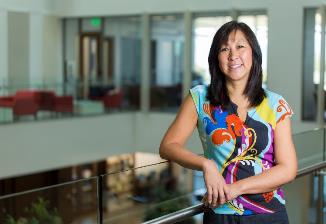 [Speaker Notes: There are many Protected Categories of Discrimination (Race/Ethnicity, National Origin, Color, Sex, Religion, 
Age, Disability, Veteran’s Status, Gender Identity/Expression, Sexual Orientation, Genetic Information).


I am going to concentrate on the federal law that prohibits discrimination on the basis of gender, Title IX of the Education Amendments of 1972. 
The U takes the protections under Title IX very seriously and has coordinator assigned to address issues that come under Title IX – she will take reports of violations of Title IX by all university community members.  The contact information is also included in your undergraduate bulletin that is included in your materials with other handouts.]
Policy 1-020: Required Professional Boundaries in Relationships
University of Utah Policy:

No romantic or sexual relationships with current students in same academic unit
Prohibits sexual or romantic relationships (even if consensual) when one has direct authority over another: coaches/athletes, faculty/students, supervisor/employee
https://regulations.utah.edu/general/1-020.php
Discrimination Based On Sex Includes:
Pregnancy Discrimination

Gender
Sexual Orientation
Gender Identity/Expression


Sexual Harassment
Quid Pro Quo or Hostile Environment, or
Other types of Sexual Misconduct
University employees must
Assist a student who has been sexually assaulted:
Offer to call or help them call police (if they agree) 
Offer to get or help them get medical attention
Inform them of the OEO/AA
Inform them that there are confidential resources
Inform the appropriate supervisor or administrator
Americans with Disabilities Act (ADA) §504 of the Rehabilitation Act
Prohibit Discrimination or Harassment
For having or having a record of a disability
For being “regarded as” having a disability

Provide Reasonable Accommodations

Provide  Equal Access
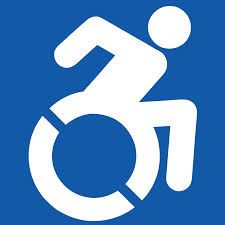 Definition of Disability:
A physical or mental impairment which substantially limits one or more major life activities


Permanent or long-term in duration
Examples Of Reasonable Accommodations*
Public Access
Auxiliary Aids
Leave time or extended leave
Parking/Transportation
Allowing for powered mobility devices (Segways, etc)
Workspace modifications
Learning Materials
Shifts or work hours
Service Animal

* Each request must be individually accessed in consideration of essential functions of job, business needs, reasonableness.
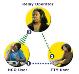 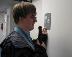 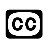 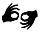 What the ADA WILL DO
Provide protection from discrimination

Provide reasonable accommodations so that you can do your job or continue your education

May cover conditions EVEN if they are in remission.

Ensure confidentiality and privacy
What the ADA WILL NOT DO
Waive essential job/academic functions

Cover temporary or conditions that are “short-term.”

Undo disciplinary actions or work retroactively

Allow threatening conduct/performance

Protect the use of alcohol or illegal use of drugs
To Request a Reasonable Accommodation:
Campus or Health Sciences Employees
Contact the OEO/AA, or download, print, and fill out a request form:
http://oeo.utah.edu/wp-content/uploads/sites/9/2017/03/ADA-Accommodation-Request-Form-Final-3-21-17-revision.pdf

UUHC Employees may request an accommodation by emailing or contacting UUHC HR directly. 
Email:  ADArequest@hsc.Utah.edu  
Contact: UUHC Human Resources (UUHC HR) at 801-581-6500

Students: Refer students to the Center for Disability and Access
http://disability.utah.edu
801-581-5020
FERPA
What is FERPA?
Family Educational Rights and Privacy Act of 1974
The Act is enforced by the Family Policy Compliance Office, U.S. Department of Education in Washington, D.C.
No private right of action 
Serious consequences for violations (loss of federal funding)
What does FERPA entail?
Protection and privacy of student education records
Guidelines for appropriately using and releasing student education records
Rights of students to see their own records.
The General Rule Regarding Disclosure
Students must provide consent prior to the disclosure of “education records”
Exceptions:
Directory information.
Records shared among “school officials” for a “legitimate educational” purpose.
Health or safety emergencies.
FERPA Key Terms & Definitions
Education Records are: 
Maintained by the institution;
Contain personally identifiable information about a student;
May be in different formats or mediums
Education Records are subject to FERPA
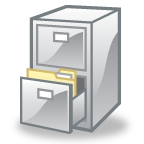 FERPA Key Terms & Definitions
School Officials
Individuals employed in administrative, supervisory, academic, research, or support staff positions
Would include coaches, sport staffers, wellness team, etc.
Individuals/companies under contract to perform a specific task, i.e.: agent, attorney, auditor, or outsourced service provider
FERPA Key Terms & Definitions
Legitimate Educational Interest
Often referred to as “need to know”
Interest in reviewing student education records for the purpose of performing an assigned institutional research, educational, or administrative function essential to the duties of your position.
Not just curiosity.
FERPA Key Terms & Definitions
Directory Information
Information generally not considered a violation of a person’s privacy
May be released without written consent from the student
May not be released if the student has a “no release” on his or her record
In which case, treated like any other educational record.
FERPA Key Terms & Definitions
What is Directory Information at the University of Utah?
Student Name
Student Address
Telephone number
Student ID number
Class Standing
Field of Study
Participation in officially recognized activities or sports
Weight & height of members of athletic teams
Dates of attendance
Degrees and awards received
Most recent previous educational agency or institution attended
E-mail address
Enrollment Status (FT/PT)
Photograph
FERPA Key Terms & Definitions
Non-directory Information
Anything that is not Directory Information
Student information that is considered sensitive
Grades, GPA, Class Schedule, etc.
A third party must obtain written permission from the student to acquire this type of information
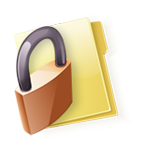 When in doubt...
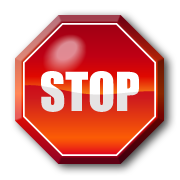 Don’t give it out!
If you have questions, you may contact the Office of General Counsel or the University registrar.
QUESTIONS?
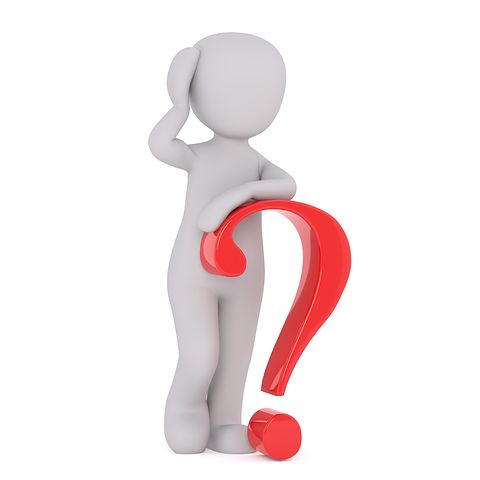